Інтегральна оцінка екологічної безпеки  стану довкілля на регіональному рівні
єдиний показник інтегральної оцінки стану довкілля, визначається по основних реципієнтах: гідросфера, літосфера, атмосфера.
 Інтегральна оцінка має абсолютний характер та визначається об’єктивними результатами моніторингу стану довкілля у певному регіоні і не залежить від його міста відносно інших регіонів. 
5. Для здійснення інтегральної оцінки необхідно визначити 5 класів стану довкілля з загальними назвами: (1) сприятлива ситуація, (2) задовільна ситуація, (3) напружена ситуація, (4) критична ситуація, (5) кризова ситуація.
[Speaker Notes: х]
Інтегральний показник екологічного стану — безрозмірний показник стану навколишнього середовища, що являє собою середньозважене значення інтегральних показників пореципієнтної якості водних ресурсів, атмосферного повітря та земельних ресурсів.
Інтегральний реципієнтний показник екологічного стану — показник інтегральної оцінки стану окремого реципієнта навколишнього природного середовища, виражений бальному вигляді.
Базою для розробки цього документу є екологічні показники розроблені Європейською Економічною Комісією ООН „Руководство по применению экологических показателей в странах Восточной Европы, Кавказа и Центральной Азии”, „Директива Европейского парламента и Совета Европейского Союза № 2000/60/ЕС от 23 октября 2000 года” (Водная Рамочная Директива ЕС), та положення чинного законодавства, нормативно-правових документів стосовно створення Державної системи моніторингу довкілля і затверджених порядків та положень щодо його проведення.
КЕРІВНИЦТВО ЩОДО ЗДІЙСНЕННЯ ІНТЕГРАЛЬНОЇ ОЦІНКИ СТАНУ ДОВКІЛЛЯ  НА РЕГІОНАЛЬНОМУ РІВНІ
. Розрахунок інтегральної оцінки стану довкілля
Інтегральний (підсумковий) показник екологічного стану (Ппідсумок)  інтегральний показник екологічного стану розраховується як середнє арифметичне інтегральних реципієнтних показників екологічного стану, та може бути представлений як
Ппідсумок = (Пвод + Пзем + Патм)    / 3
Інтегральний показник екологічного стану довкілля
Розрахунок інтегрального показника стану водних ресурсів.
Пвод – інтегральний критерій стану водних ресурсів
К1 – визначає співвідношення водоспоживання із наявністю водних ресурсів,
К2 – визначає співвідношення об’єму неочищених стічних вод до використання свіжої води на регіональні потреби,
К3 – характеризує витрати питної води на одну особу в регіоні,
К4 – характеризує частку забруднюючих речовин с перевищенням ГДС (гранично допустимого скидання) у загальному обсязі скинутих забруднюючих речовин
К1 = Wспож/ Wзабір
Wспож – обсяг спожитої свіжої води (включаючи морську), млн.м3 
Wзабір – обсяг забраної води з природних водних об’єктів, млн.м3 данні офіційного статистичного щорічника "Довкілля України"
данні офіційного статистичного щорічника "Довкілля України", регіональних доповідей про стан навколишнього природного середовища (http://menr.gov.ua/cgi-bin/go?page=159&type=left)
К2  = Wнос/(Wпобут +Wпром+Wс-г)
Wнос - об’єму неочищених стічних вод, які скинуті в водні об’єкти, млн. м3
Wпобут, Wпром, Wс-г – розподіл використання свіжої води за напрямами використання, млн.м3
Wпит – використання свіжої води на побутово-питні потреби на 1 особу в регіоні, м3/особу
 – показник питомого водоспоживання на  особу в середньому по Україн, м3/особу
Wпит – використання свіжої води на побутово-питні потреби на 1 особу в регіоні, м3/особу  до показника питомого водоспоживання на  особу в середньому по УкраїнІ, м3/особу
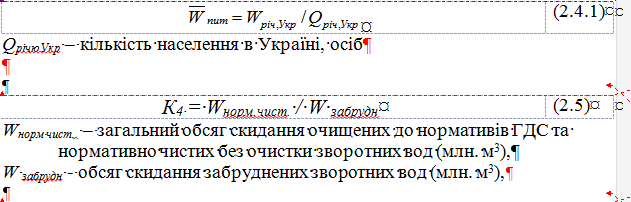 Інтегральний показник стану водних ресурсів ( Півод )
Розрахунок інтегрального екологічного показника стану атмосферного повітря
Патм – стан навантаження на комплекс реципієнтів досліджуваного регіону, тонн умовного навантаження (далі т.у.м.);
m – фактична маса викиду шкідливих речовин за рік усіма (стаціонарними та пересувними) джерелами на території досліджуваного регіону, тис.;
I – регіональний коефіцієнт, що враховує рівень впливу соціально-економічних, та природно-кліматичних факторів, а також еколого-економічні наслідки техногенного навантаження на реципієнтів за  регіонами України (безрозмірний показник, значення якого для регіонів України наведено в таблиці)
Патм =   0,001 m І
Розподіл значень регіонального коефіцієнту ( І )
Інтегральний показник стану атмосферного повітря ( Піатм )
Розрахунок інтегрального екологічний показника стану земельних ресурсів.
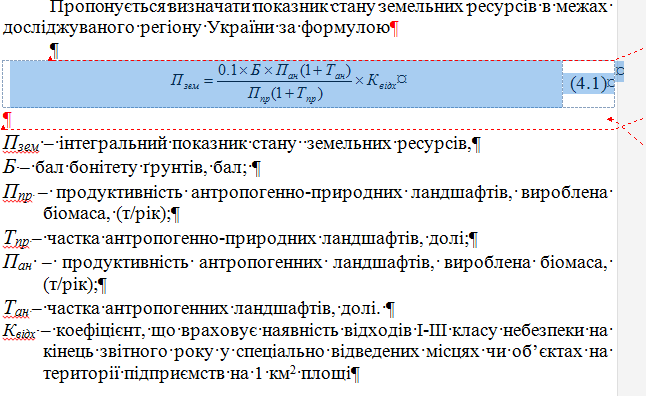 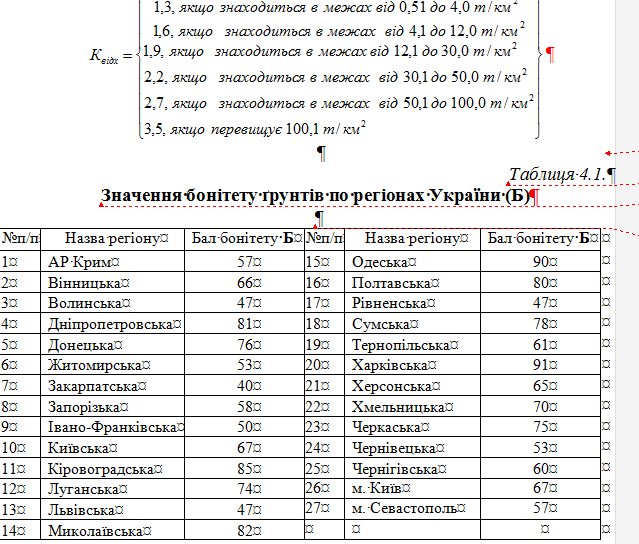 Частка антропогенних ландшафтів розраховується за формулою
(Sрілля  + Sзабудов ) / Sрегіону 

Sрілля – площа ріллі, тис. га
Sзабудов – площа забудованих земель, тис. га
Sрегіону – площа регіону, тис. га
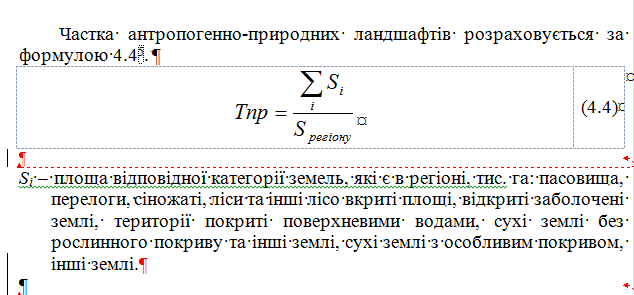 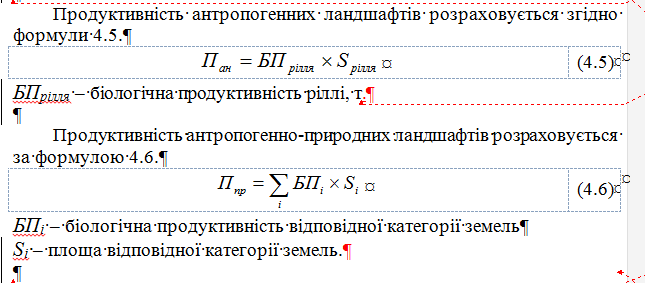 Значення біологічної продуктивності ландшафтів (БП)
Алгоритм розрахунку для міст:
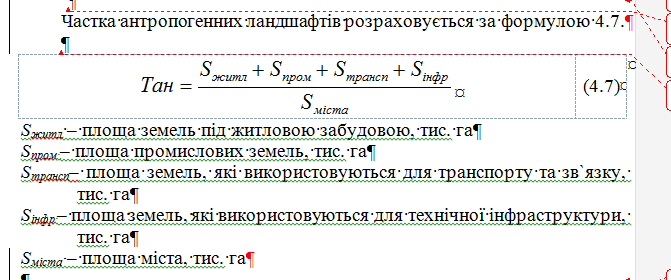 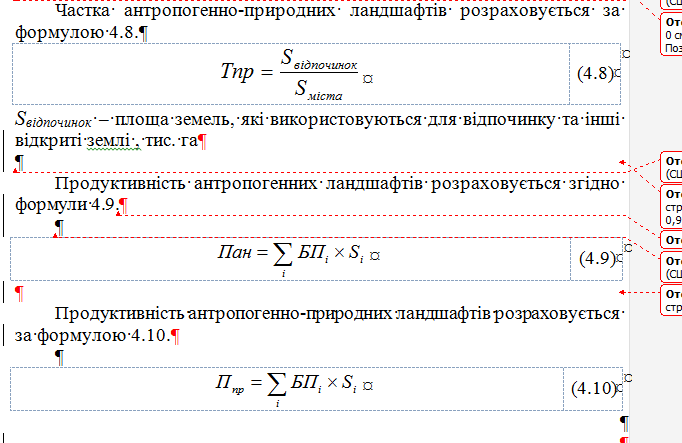 Значення біологічної продуктивності ландшафтів (БП) згідно класифікації земель згідно з земельним кадастром
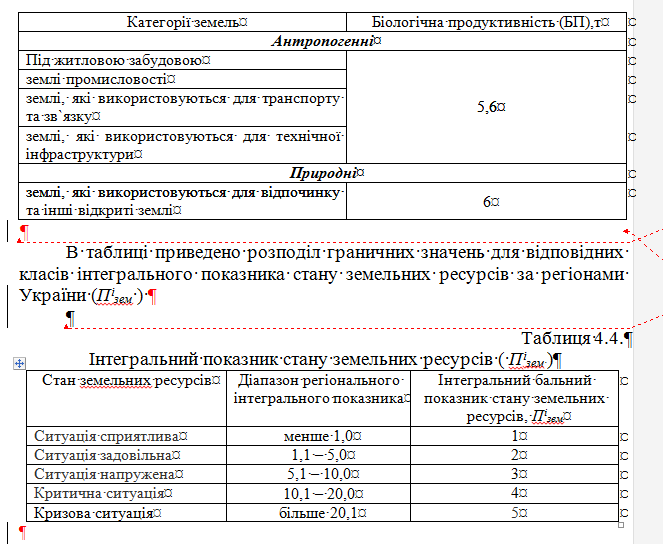